schuldig of onschuldig?
Basis
Vraag
Wat zijn feiten?
[Speaker Notes: Je blijft stil terwijl leerlingen enkele seconden naar deze dia kijken. Je zegt: 
“Het achterliggende doel van deze les is dat je kunt uitleggen wat feiten en ‘de waarheid’ met elkaar te maken hebben.” 
 
Je vraagt de klas: “wat is een feit’? Waarom dienen feiten in een rechtbank? 
Uiteindelijk moet het antwoord hier ongeveer op uitkomen:
Feiten zijn nodig om de waarheid te achterhalen.]
Wat ga je doen?
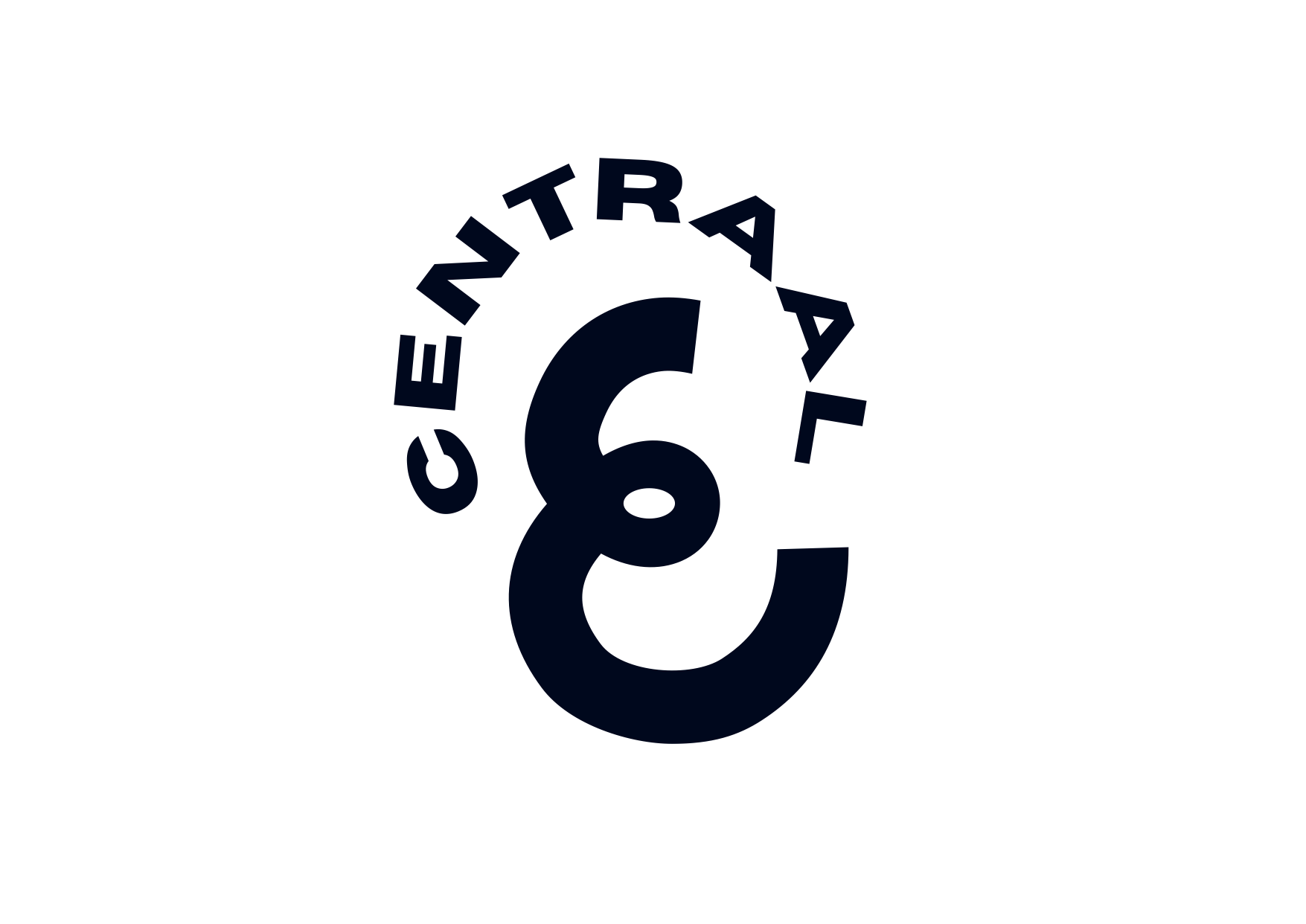 [Speaker Notes: Let op! Het dossier is op een bepaalde manier gevouwen. Leerlingen openen eerst de uitleg en vanuit daar kunnen ze rechtsboven het dossier uitvouwen.]
Aan de slag
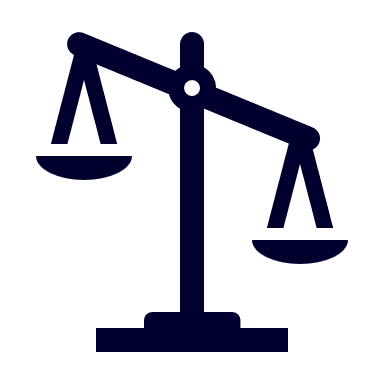 [Speaker Notes: Let op! Het dossier is op een bepaalde manier gevouwen. Leerlingen openen eerst de uitleg en vanuit daar kunnen ze rechtsboven het dossier uitvouwen. Voor het verloop van de les is van groot belang. 
 
Geeft na 20 minuten een seintje dat de tijd voorbij is. Geef aan dat de komende minuut elk groepje zijn of haar definitieve beslissing moet bepalen: schuldig of onschuldig.]
vonnis
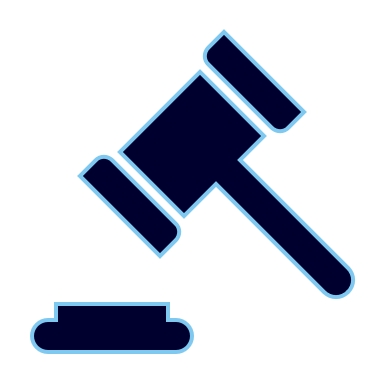 [Speaker Notes: Turf op het bord de uitslag.]
schuldig of onschuldig?
[Speaker Notes: Onderwijs-leer-gesprek over het vonnis van de leerlingen  
Leerlingen hebben nu de gelegenheid hun keuze toe te lichten en vragen te stellen. 
 
Mogelijke bespreekpunten (naast vrije inbreng voor de leerlingen):
- welke feiten wogen zwaarder dan andere? Waarom? 
- welke feiten zetten op het verkeerde been?
- is het mogelijk op basis van deze informatie een goede keuze te maken?
- maakt het voor je oordeel uit in welke volgorde je de kaarten leest? 
- stel, de rechter blijft twijfelen of de verdachte schuldig is: wat moet hij dan besluiten?]
Het echte verhaal
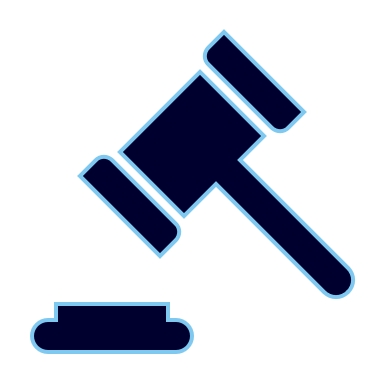 Schuldig
Onschuldig
(Klik op het oordeel van de hele groep)
[Speaker Notes: Leerlingen krijgen nu het echte verhaal van Amanda te zien. Het verhaal van Lucia de Berk. 
 
Druk op een van de keuzes die de klas (of groep) heeft gemaakt. Hierna zeg je:  “Het echte vonnis, oftewel de waarheid in deze zaak, volgt nu. Let goed op’’.  Start de video via YouTube*
 
 
Er is een klein verschil tussen versie schuldig en onschuldig van de video Schuldig of onschuldig. In versie onschuldig zegt Stijn Franken: “De meesten van jullie hebben uiteindelijk een juist oordeel geveld”. In versie schuldig zegt hij: “Een aantal van jullie heeft de waarheid achterhaald”.
 
 
Na het bekijken zeg je 
“Lucia werd aanvankelijk veroordeeld tot levenslang. Een professor en zijn zus, een verpleeghuisarts, ontdekten dat er allerlei fouten waren gemaakt door justitie. De moorden waar Lucia van werd beschuldigd waren helemaal geen moorden, maar bleken natuurlijke sterfgevallen. Rechters bekeken haar zaak opnieuw, en spraken Lucia vrij.”
 
 
Alternatief: Vraag leerlingen het dossier om te draaien. Daar kunnen ze het echte verhaal lezen van Amanda. 
 
 
*)Even Centraal heeft geen rechten van de video’s en ze dienen op YouTube bekeken te worden. Even Centraal is niet verantwoordelijk voor de inhoud]
Het echte verhaal
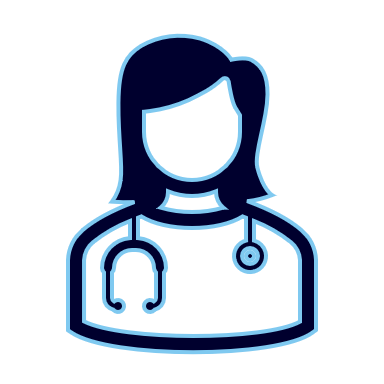 (Klik op de pictogram)
[Speaker Notes: “Nu komt degene over wie jullie beslist hebben aan het woord. Lucia de Berk zelf heeft dus ook nog een videoboodschap voor jullie. Toen ze in de gevangenis zat kreeg ze een beroerte waardoor ze deels verlamd raakte en moeilijk kon spreken. Dat merk je nog aan hoe ze praat. Kijkvraag: welke boodschap heeft ze voor jullie m.b.t het doel van deze les? Wat was dat doel ook alweer?]
Afsluiting
Waar hebben rechters feiten voor nodig?
[Speaker Notes: Je blijft stil terwijl leerlingen enkele seconden naar deze dia kijken.  
 
Je vraagt de klas: “Waar hebben jullie als rechter feiten voor nodig?” en vraag verder of feiten altijd zorgen voor de waarheid. 

Behandel mogelijk de volgende punten in een onderwijs-leer-gesprek
- dat feiten niet automatisch de waarheid opleveren 
- dat niet alle feiten relevant zijn om de waarheid te achterhalen
- dat feiten nodig zijn voor de waarheid, maar dat je ze daarnaast ook juist moet interpreteren]